Glomerular diseases
Emad abokhabar
Lecturer of Internal medicine and nephrology
Sohag university
Glomerular diseases
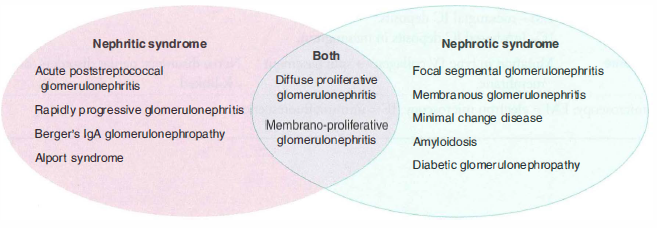 Nephritic syndrome
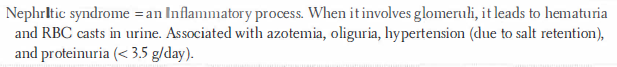 Acute post streptococcal GN
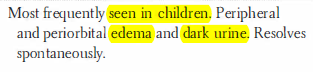 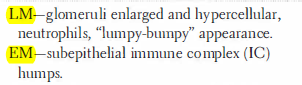 Rapidly progressive GN(RPGN)
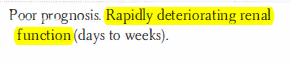 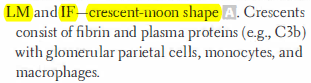 RPGN
Diffuse proliferative GN
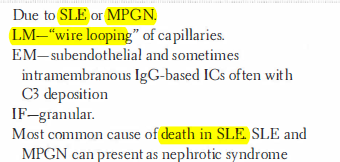 Burger ’s disease (IgA nephropathy)
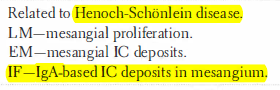 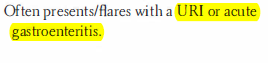 Alport syndrome
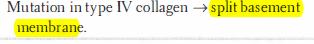 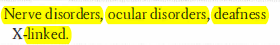 Nephrotic syndrome
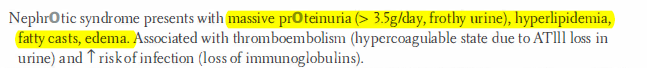 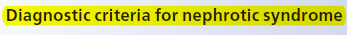 Nephrotic syndrome
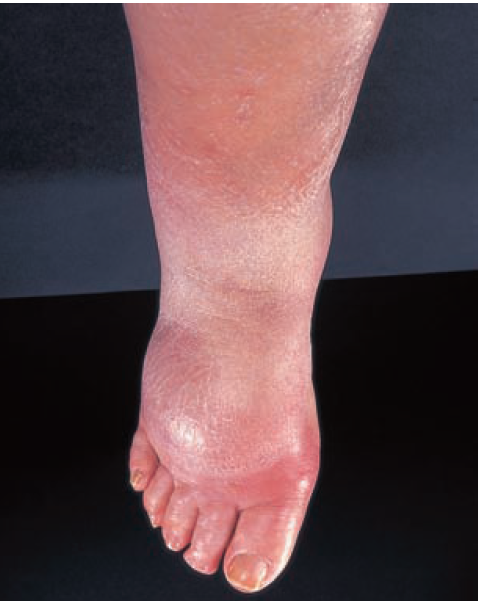 Focal segmental GN
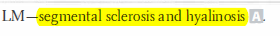 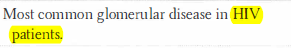 Membranous GN
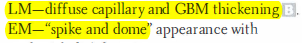 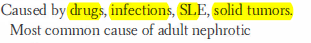 Minimal change GN
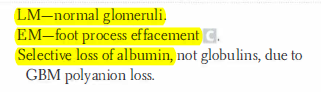 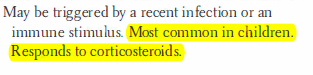 Membrano-proliferative GN
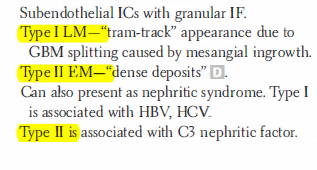 Diabetic  GN
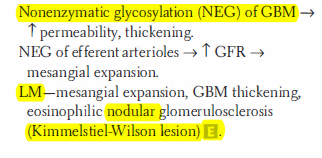 Complications of NS
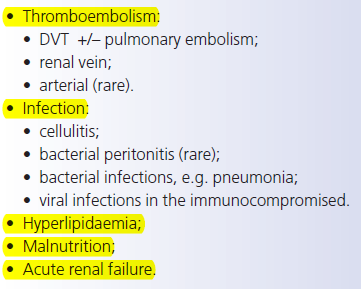 Investigations of NS
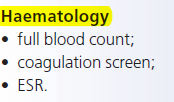 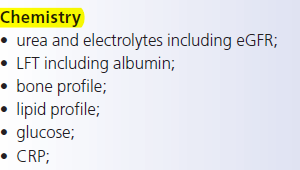 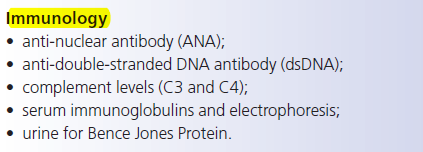 Investigations of NS
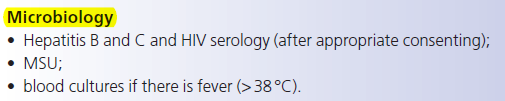 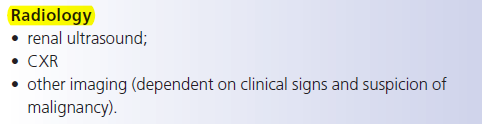 Treatment of NG
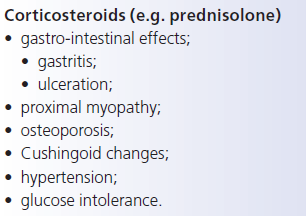 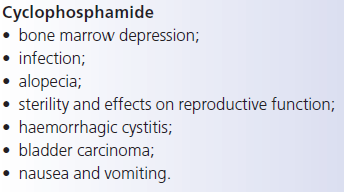 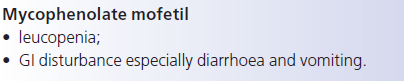 Treatment of NS
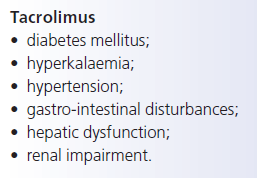 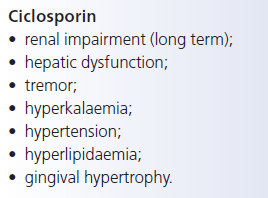 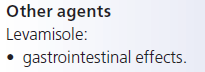